PERSONAS CON CAPACIDADES DIFERENTES
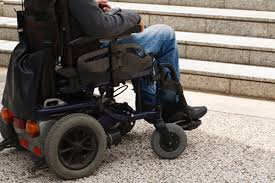 TERMINOLOGIA
Inválido
Desvalido
Minusválido
Discapacitado
Personas con retos especiales.
Personas con capacidades especiales
Personas con capacidades  diferentes
Organización Mundial de la Salud:  
                            
                         DISCAPACIDAD: 

“La restricción o ausencia, temporal o
permanente, de alguna de  facultades físicas, mentales o sensoriales.”
ARTÍCULO 1°  CONVENCIÓN SOBRE DERECHOS DE LAS PERSONAS CON DISCAPACIDAD:

“…las personas con discapacidad incluyen aquellas que tengan deficiencias físicas, mentales, intelectuales o sensoriales a largo plazo que, al interactuar con diversas barreras, pueden impedir su participación plena y efectiva en la sociedad, en igualdad de condiciones con los demás.”
LIMITACIONES DE LA CAPACIDAD. 
Condición humana de origen multi-causal: genética, pobreza, desnutrición,  hábitos de salud e higiene, enfermedad o accidente laboral, deportivo, recreativo y tránsito, contaminación ambiental, violencia.

No discrimina por edad, género, estrato social, etnia, religión o nivel educativo o de ingresos
TIPOS DE DISCAPACIDAD 
-física- motora
-sensorial (visual y auditiva)
-intelectual - cognitiva
-psíquica - conductual
-visceral - orgánica
-múltiple- combinación. 
     ciego  con discapacidad intelectual, 
      parapléjico con sordera.
DISCAPACIDAD PSICO-SOCIAL.


persona que tiene una patología mental, su forma de razonar y pensar es alterada, carece de habilidades para interactuar con otros de forma eficiente y congruente. Esto afecta su área social y psicológica.
NECESIDADES:
-estimulación temprana, 
-igualdad de oportunidades, 
-asistencia social, apoyo técnico, 
-necesidad educativa especial, 
-trabajo protegido, servicios de apoyo -pertenencia a organización.
-respeto a dignidad inherente, autonomía individual y libertad de tomar propias decisiones.

-participación e inclusión plenas y efectivas en la sociedad.

-respeto por la diferencia y aceptación de la discapacidad como parte de la diversidad y la condición humana.
-accesibilidad

-no discriminación

-igualdad  mujeres y hombres 

-transversalidad
-capacitar jueces, fiscales, defensores y auxiliares,  trato adecuado las personas con discapacidad, orientar actuaciones conforme a principios que se encuentran en la base de todos los derechos fundamentales y velar porque se respeten.
-tratados con respeto, comprensión, tolerancia, eficiencia, se les brinde los apoyos requeridos y se les otorgue un trato igualitario y a la vez respetuoso de las diferencias.

-eliminar barreras arquitectónicas
-preparación y atención especializadas por parte de servidores judiciales, evitar acciones discriminatorias que lesionen derecho de acceso a la justicia. 

-Protocolo una serie de reglas básicas de atención y actuación.
-derecho al reconocimiento de su personalidad y capacidad jurídicas en igualdad de condiciones 
 
-facilitar sus comparecencias y actuaciones como  partes, testigos u otros intervinientes. 

-presunción de capacidad se aplicará sin excepción, disponiendo de  los apoyos  necesarios para su efectivo ejercicio
-respeto sus derechos, voluntad y preferencias.

-evitar sustitución la toma de decisiones.

-garantía de condiciones óptimas en la comunicación, que eviten interferencias
indeseadas
-prevenir que no haya conflictos de intereses, abusos o influencias indebidas. Adoptar medidas correctivas.   

-advertir traspaso indebido de bienes o derechos de su patrimonio a sus representantes o terceros con los que mantenga o no vínculos de afectividad. 

-disposición de bienes o derechos que, sin ser prohibidos, sean  perjudiciales, en beneficio de terceras personas.
-autorizaciones a terceros para realizar actos dispositivos en su nombre, ocasionando perjuicios, enriquecimiento sin causa. Grave si son únicos medios de vida. Medidas cautelares.

-coacciones, presiones, amenazas, orientadas a menoscabar su voluntad.
AJUSTES PROCESALES RAZONABLES
-asegurar derecho de acceso en igualdad de condiciones. Modo de comunicación según características del entorno, 
 
-promover eliminación  barreras, de todo tipo, que restrinjan o impidan  participación plena y efectiva.

-disponer medidas y recursos que garanticen  dignidad, seguridad, confianza, movilidad, comodidad, privacidad, comprensión, comunicación y autonomía.
-solicitar colaboración de profesionales especializados en psicología, psiquiatría, trabajo social o de cualquier otra.


-en cualquier actuación judicial, se debe garantizar la accesibilidad a la persona con discapacidad, implementar  ajustes razonables necesarios para acceder al sistema judicial en  mismas condiciones que las demás personas.
LA INFORMACIÓN Y LA COMUNICACIÓN
Desde el inicio y durante todas las etapas del proceso judicial,  deben recibir información; adecuarla a  concretas circunstancias, respetando  diversidad y evitando  factores de riesgo que le puedan hacer más vulnerable.

Lenguaje debe ser claro, sencillo, coloquial y concreto, tomar en cuenta características cognoscitivas, culturales o socioeconómicas.
PROTOCOLO DE ATENCIÓN PARA EL EFECTIVO ACCESO 
A LA JUSTICIA DE PERSONAS CON DISCAPACIDAD 
1) Informar naturaleza de la actuación judicial en la que va a participar.

2) papel dentro de dicha actuación, derechos y posición procesal, (víctima, testigo o imputado).

3) sentido de su intervención.

4) tipo de apoyo que puede recibir en esa intervención.
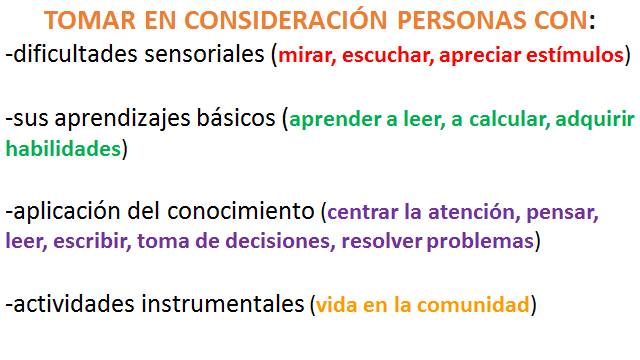 ASPECTOS DE FORMA A CONSIDERAR:
-Dirigirse directamente a la persona y no al  acompañante.

-Reconocer a la persona como alguien capaz de aportar 
 
-Tratar a la persona adulta con discapacidad  como tal, y no como un niño. Hacerlo disminuye y limita  autonomía.

-Abstenerse de actitudes que reflejen superioridad.

-Adaptar los tiempos a las circunstancias particulares.
-crear ambiente cálido, estructurado y estable que evite el conflicto.

-adoptar una actitud de escucha activa, que incluya la percepción del lenguaje no verbal. 

-formular las preguntas, asegurándose que han sido entendidas. De forma clara y precisa, tomando en consideración sus preferencias o intereses.
-aclarar la dudas e interrogantes

-aprovechar las nuevas tecnologías según los casos. 

-notificaciones, requerimientos y resoluciones judiciales. Sin perder rigor técnico, se usarán términos y estructuras gramaticales sencillas, comprensibles y desprovistas de términos que puedan resultar complejos o intimidatorios.
-toda actuación con la persona con discapacidad, se efectuará con respeto integridad y autonomía.

-las audiencias  desarrollar en ambiente acogedor para reducir niveles de ansiedad, acondicionando los espacios.

-evitar coincidencia de otra parte procesal, víctima o testigo con el acusado, demandante o demandado según el tipo de proceso.
-según el caso concreto y características de la persona, se podrá hacer uso de las cámaras gessell, biombos u otros instrumentos que favorezcan su bienestar en cualquier momento del proceso. 

Para ello, se informará previamente a la persona
ACOMPAÑAMIENTO DE PERSONA DE APOYO
ASISTENTE O FACILITADOR DE ELECCIÓN Y CONFIANZA: 
familiar, integrante de una ONG que trabaje con esta población o cualquier persona  que tenga una vinculación afectiva o que conozca su condición y pueda facilitarle su participación en la actuación judicial. 

La función de la persona de apoyo o facilitadora consiste en brindar apoyo afectivo y emocional, así como ayudar a mitigar la angustia que pueda causar la participación en la actuación judicial.
-acompañante no puede intervenir en la audiencia ni en los procedimientos que se lleven a cabo. 

-se informará de este derecho desde el primer contacto que tenga con la persona. Si no cuenta una persona de apoyo, el funcionario judicial le informará sobre las diversas alternativas, incluida la posibilidad de estar acompañado durante la actuación judicial por un profesional del Departamento de Trabajo Social y Psicología
CONCURRENCIA OTRAS CONDICIONES DE VULNERABILIDAD
Al ser personas vulnerables queda justificada una atención y adecuación de todo el sistema, orientadas a superarlos.  

Todo personal judicial deberá prestar especial atención a  situaciones en las que, además de la condición de discapacidad, concurran otras condiciones de vulnerabilidad que la coloquen en una posición de mayor desventaja.
-abordaje institucional debe ser integral, considerando no solo la condición de discapacidad, sino otras necesidades particulares.

-adoptar medidas necesarias para garantizar la efectiva protección de sus bienes jurídicos; prestando especial atención al riesgo de victimización reiterada 

(víctimas amenazadas por delincuencia organizada, personas menores de edad víctimas delitos sexuales o  de violencia, entre otras).
Ejemplo:
la privación de libertad; sumada a la discapacidad,
agrava la situación, doble condición de vulnerabilidad, y podrían sumarse otros factores discriminatorios (edad, género, orientación sexual, condición migratoria, etc.), por lo que deberán tomarse las previsiones necesarias para evitar vulneración de los derechos fundamentales de esta población.
En actos judiciales donde participen personas con discapacidad pertenecientes a pueblos indígenas, se debe mostrar respeto por la dignidad, tradición y culturas de sus pueblos.

Igual precaución cuando sea adolescente, niño, niña, adulto mayor.
TEMPORALIDAD Y DURACIÓN DE LAS ACTUACIONES

funcionario judicial que lleve la dirección de audiencia  adoptar medidas  para que los tiempos se ajusten al interés de las personas, con el fin de evitar o paliar situaciones de alteración, tensión o angustia. 

La primera declaración testimonial sea la suya, para no aumentar la tensión y angustia que espera puede generar, a no ser que resulte oportuno postergarla.
-no se señalarán citas que coincidan a la misma hora la persona con discapacidad psicosocial víctima u ofendida y el imputado  u ofensor. 

-cuando esté justificado, dar preferencia a  acto judicial en el que participe la persona en condición de discapacidad. 

Se podrá optar por su postergación, hasta que haya remitido una situación de crisis.
-evitar actos judiciales innecesarios, la persona  comparezca cuando resulte estrictamente necesario. 

-concentración el mismo día diversas actuaciones. Eventual ampliación de declaración se efectúe solo cuando sea preciso recabar información relevante.
FORMA DE LAS ACTUACIONES
asistencia en los actos judiciales se realice de manera adecuada a sus circunstancias. Evitar reiteración innecesaria, prescindir de preguntas que puedan lesionar  dignidad de la persona y produzcan revictimización. 

Participación en audiencia pública puede resultar perjudicial, posibilidad de que lo haga bajo condiciones adecuadamente adaptadas que permitan alcanzar el objetivo sin aumentar el daño.
Por ejemplo: audiencia mínima, cantidad básica de personal, se realice en lugar donde se encuentre  la persona, desplazamiento de funcionarios judiciales. 

Uso sistema de videoconferencias. 

Los que participen evitar emitir juicios de valor o críticas sobre las características o el comportamiento de la persona con discapacidad, cualquiera sea posición dentro del proceso.
Para asegurar efectiva comprensión en las comparecencias y lograr obtener la mayor información posible, funcionario judicial utilizará lenguaje ajustado a la situación concreta de la persona (tipo de discapacidad, edad, nivel educativo, etc.)
LA PROTECCIÓN DE LA INTIMIDAD
siempre que la causa lo permita, guardar privacidad de la persona que participe diligencia, pueda sufrir mayor afectación psicológica debido a la interacción con el sistema judicial, independientemente de la etapa del proceso.

Funcionarios deberán adoptar  medidas  para que esta persona pueda participar privadamente y con garantías en dicha actuación o diligencia.
En tales casos, únicas personas presentes en la actuación judicial deberían ser, además de la persona, las que por ley u obligación deban estarlo. 

Precauciones que sean oportunas para proteger. 

Prohibir tomar y difundir imágenes fotográficas o  vídeo, que puedan afectar la dignidad.
El funcionario  judicial deberá controlar que la dignidad de la persona  no sea lesionada por la publicación o difusión de su imagen, o de cualquier otro dato personal que permita su identificación.
TESTIMONIO, DECLARACIÓN O INTERROGATORIO DE 
LA PERSONA CON DISCAPACIDAD PSICOSOCIAL 
Se debe partir que toda persona con discapacidad psicosocial es capaz. 

Su testimonio o declaración no se considerará a priori, carente de validez o de credibilidad, siempre que su edad cronológica y madurez le permita prestar testimonio o declaración de forma inteligible.
Durante el testimonio, declaración o interrogatorio, las preguntas que se le realicen deben ser claras y simples, tomando en cuenta su condición, edad, nivel educativo,  grado de madurez,  posibilidad de discernimiento,  grado de discapacidad, condiciones personales y socioculturales.
Debe otorgarse tiempo necesario que requiera para contestar, asegurando que ha comprendido la naturaleza de la prevención o pregunta. 

No ignorar necesidad de acompañamiento o apoyo que pueda requerir durante testimonio,  declaración o interrogatorio.
PERSONA DISCAPACIDAD PSICOSOCIAL VÍCTIMA -TESTIGO

Recibir información sobre:

a) El lugar y modo como se presenta la denuncia o acción.
b) El curso que se le da a denuncia o acción.
c) Las posibilidades de obtener reparación del daño sufrido.
d) La fases relevantes del proceso.
e) Todas las decisiones judiciales que puedan afectar sus bienes jurídicos, como la seguridad y libertad.
f) La resolución que dicta el  juez.
ANTICIPO JURISDICCIONAL DE LA PRUEBA 

Se podrá acudir en casos que ley  permita, con el fin de evitar la revictimización de la persona.

en delitos de abuso sexual o violación, se deberá remitir la víctima, a la mayor brevedad, a la Oficina de Atención y Protección a la Víctima del Delito, sea  mayor de 18 años.

víctimas menores de edad, remisión se hará al Departamento de Trabajo Social y Psicología, con la misma premura.
juez tenga  conversación con la persona con discapacidad psicosocial, previa a la diligencia a desarrollar. Explicar naturaleza, propósito y forma de la diligencia,  en plena libertad de expresarse sin temor, quienes estarán presentes y la función que tendrá cada uno.  Que tiene libertad para pedir una explicación cuando no entiende algo o  guardar silencio si así lo desea.
PERICIAS A PERSONAS DISCAPACIDAD PSICOSOCIAL
valoraciones corporales víctimas de delitos sexuales, en  ambiente de respeto, intimidad, cálido, confianza, ayude  disminuir ansiedad o tensión, evitando revictimizar.

-deberá contarse con la presencia de un acompañante, familiar o persona de apoyo, siempre que la persona lo requiera y solicite. En ausencia de estos, podrá permitir acompañamiento de  otra persona de confianza de la  víctima.

-contar con el consentimiento informado de la persona con discapacidad para cualquier pericia médica.
AL RESOLVER 
aplicar sistema de libre y lógica valoración de la prueba pericial. Juez tome en consideración los siguientes parámetros metodológicos:

a) Los conocimientos especializados del perito.

Si perito conoció  expediente  y los antecedentes generales de la persona.

c) Si hubo interacción previa  para establecer un ambiente de confianza.
ACTUACIÓN EN PROCESOS DE INTERDICCIÓN E INSANIA
LEY PARA LA PROMOCIÓN DE LA AUTONOMÍA PERSONAL DE LAS 
PERSONAS CON DISCAPACIDAD.  Nº  9379 DEL 30 JUNIO DEL 2016
Considerando derechos humanos, actuaciones en procesos de interdicción e insania habrán de tener en cuenta,  dignidad y las capacidades concretas de cada persona; a fin de promover la asistencia judicial en la toma de decisiones, en lugar de la sustitución de la voluntad. 

Medidas de apoyo y acompañamiento que, respeten  autonomía, voluntad y preferencias. Dilucidar qué tipo de apoyo proporcionar para que pueda ejercer sus derechos.
Personas con discapacidad  tienen derecho al reconocimiento de su personalidad y capacidad jurídica en todos los aspectos de su vida.

Puede decidir y participar en sociedad en igualdad de condiciones que las demás. 

Lo contrario contribuye a estereotipos, exclusión y deshumanización, conculcando derechos, las hacen más vulnerables a diversas formas de violencia, abusos y desatención.